Testing Simple Objects
CS 5010 Program Design Paradigms
"Bootcamp"
Lesson 10.6
© Mitchell Wand, 2012-2014
This work is licensed under a Creative Commons Attribution-NonCommercial 4.0 International License.
1
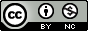 Key Points of this lesson
You can’t just use equal? on objects.
So we need to change the way we write tests.
We write observer methods to extract the information we need to test an object.
We write our own equal? tests to see if the object has the right properties.
2
We need to change the way we write tests
;; the falling cat (again!)
;; Cat -> Cat
(define (cat-after-tick c)
  (make-cat 
   (cat-x c)
   (+ (cat-y c) CATSPEED)))

(begin-for-test
  (check-equal?
    (cat-after-tick (make-cat 20 30))
    (make-cat 20 (+ 30 CATSPEED))))
3
The OO Cat
(define Cat<%>
  (interface ()
    after-tick
    ))

;; a Cat is a (new Cat% [x Int][y Int])
(define Cat%
  (class* object% (Cat<%>)
    (init-field x y)  ;; the x and y positions of the center of the
                      ;; cat
    (super-new)

    (define/public (after-tick)
      (new Cat% [x x][y (+ y CATSPEED)]))

    ))
Testing the OO Cat
(begin-for-test
  (check-equal?
    (send (new Cat% [x 20][y 30]) after-tick)
    (new Cat% [x 20][y (+ 30 CATSPEED)])
    "Surprise!"))
This fails!  
Why? It has all the right fields.
The Big Secret
Here's a secret: objects have identity!
We can have two different objects with the same fields.
In Racket, equal? on objects tests whether its arguments are the same object.
6
A Bomb
x = 10
y = 20
r = 10
7
One bomb or two?
(define b1 (make-bomb))
(define b2 b1)
x = 10
y = 20
r = 10
b1
b2
(equal? b1 b2) = true
8
One bomb or two?
(define b1 (make-bomb))
(define b2 (make-bomb))
x = 10
y = 20
r = 10
b1
x = 10
y = 20
r = 10
b2
(equal? b1 b2) = false
9
Luckily, most of the time we can avoid this.
We’re not interested in whether we have the same bomb.  
We just care that our new bomb has the right observable properties.
So we’ll write our own bomb-equal?
10
Step 1: Decide which properties of the bomb are to be observable
Let’s decide that x, y, and selected? will be the observables.
And (just for fun) we’ll decide that the radius is not observable.
Usually the observables are specified in the problem set.
Observables often correspond to fields, but not always
We’ll see examples of this in the next lesson.
11
Step 2: Add observation methods to get the values of these observable quantities
;; -> Int
(define/public (get-x) x)
;; -> Int
(define/public (get-y) y)
;; -> Boolean
(define/public (get-selected?) selected?)
12
Step 3: write bomb-equal?
;; bomb-equal? : Bomb Bomb -> Boolean
;; GIVEN: two bombs
;; RETURNS: true iff they have the same x, y, and selected? fields
;; STRATEGY: morally, this is SD on the two bombs
(define (bomb-equal? b1 b2)
  (and
    (= 
      (send b1 get-x)
      (send b2 get-x))
    (=
      (send b1 get-y)
      (send b2 get-y))   
    (equal?      
      (send b1 get-selected?)
      (send b2 get-selected?))))
We’ll call this structural decomposition for lack of a better idea.  You’ve been at this for a while now, so we won’t be strict about this.
Step4: write tests using bomb-equal?
(begin-for-test

  (local
    ((define b1 (new Bomb% [x 20][y 30][r 5]))
     (define b2 (send b1 after-mouse-event 21 31 "button-down"))
     (define b3 (send b1 after-tick)))
    ;; bomb-equal? doesn't look at radius. 
    (check bomb-equal? b1 (new Bomb% [x 20][y 30]
                                     [r 1000][selected? false]))
    (check bomb-equal? b2 (new Bomb% [x 20][y 30]
                                     [r 10][selected? true]))
    (check bomb-equal? b3 (new Bomb% [x 20][y (+ 30 4)]
                                     [r 5][selected? false])))

  )
We could write other class-specific equal? tests, too
Here we assume that x and y are the observables for Heli.  This  is reasonable, since that is where the heli will be displayed.
;; Heli Heli -> Boolean
(define (heli-equal? heli1 heli2)
  (and
    (= (send heli1 get-x) (send heli2 get-x))
    (= (send heli1 get-y) (send heli2 get-y))))

(define (world-equal? w1 w2)
  (and
     (heli-equal? (send w1 get-heli) 
                  (send w2 get-heli))
     (andmap
      (lambda (b1 b2) (bomb-equal? b1 b2))
      (send w1 get-bombs)
      (send w2 get-bombs))))
Here we've used the 2-argument version of andmap, which is available in #lang racket, but not in ISL+Lambda
This test requires that the bombs appear in the same order.  If we didn’t want order to count, then we’d need something like set-equal?
Observable Behaviors
In general, we are interested in testing observable behaviors.
A method that returns a scalar (or maybe a list of scalars) is said to be an observer method.
In bomb-equal? we had to make the fields observable in order to do what we needed.
16
Observables in the problem sets
In our problem sets, we've required you to provide just enough observables so that our automated testing routines can see if you've solved the problem.
In a test, we create a scenario and then check the observables of the final state.
17
Example of a scenario
(define w1 (make-world 5))
(define w2 (send w1 on-key "n"))
(define w3 (send w2 on-key "n"))
...
(check-equal?
   (length 
    (send w3 for-test:world-rectangles))
    2
   "After 2 'n's, there should be two rectangles")
You may need to add some observables for testing/debugging
The set of observer methods in the problem sets is purposely minimal, in order to give you the maximum freedom in implementing the objects.
You may need to add some observation methods for your own testing and debugging, so you can see what is going on inside your objects.
That's ok, but give them names like for-test:classname-whatever and do NOT use them for any other purpose.
19
Lesson Summary
You can’t just use equal? on objects.
So we need to change the way we write tests.
We write observer methods to extract the information we need to test an object.
We write our own equal? tests to see if the object has the right properties.
20
Next Steps
Study example 10-3 in the Examples folder.
If you have questions about this lesson, ask them on the Discussion Board
Go on to the next lesson
21